MATEMATIKA KELAS 4 BAB 9“PENGUKURAN SUDUT”
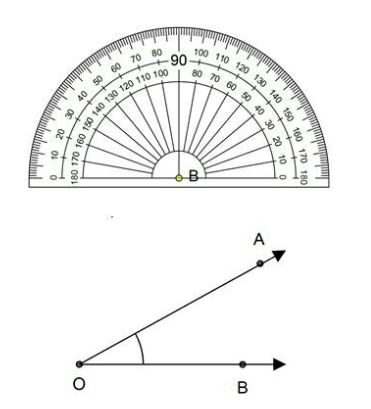 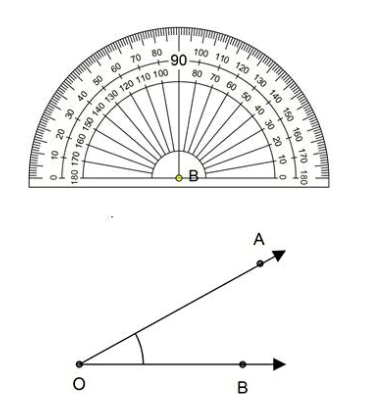 PENGERTIAN SUDUT
Sudut yaitu daerah yang dibatasi oleh dua garis yang dapat kita gambarkan sebagai pertemuan antara dua garis.
Jadi, sudut merupakan wilayah yang dibentuk oleh dua garis yang bertemu di satu titik. Sudut mempunyai 1 buah titik sudut dan 2 buah kaki sudut.
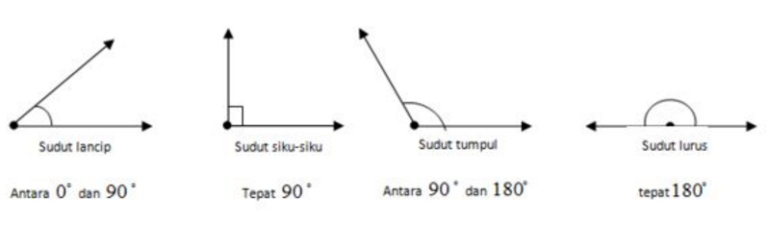 BAGIAN-BAGIAN SUDUT
1 Buah Titik Sudut
2 Buah Kaki Sudut
Symbol :
< dibaca “sudut”
BAGIAN-BAGIAN SUDUT
1 Buah Titik Sudut
2 Buah Kaki Sudut
Symbol :
< dibaca “sudut”
B
B
1 Buah Titik Sudut bernama <A
2 Buah Kaki Sudut bernama <B dan <C
A
C
Sudut di atas dapat dibaca : <BAC atau <CAB.
Titik sudutnya adalah A
Garis kaki sudutnya adalah garis AB dan garis AC.
COBA KALIAN TEBAK
H
R
i
Q
J
S
Nama Sudut di atas dapat dibaca :
<HIJ atau <JIH
- Titik sudutnya adalah : I- Garis kaki sudutnya adalah : 
IH dan IJ
Nama Sudut di atas dapat dibaca :
<RQS atau <SQR
Titik sudutnya adalah : Q- Garis kaki sudutnya adalah :
QR dan QS
Coba Yukk Sekarang Kerjakan Kuis yang ada di buku kalian hal 166 yaa ^_^
Nama sudutnya <PQR atau <RQP
Titik Sudut : Q
Kaki Sudut : QP dan QR
Nama sudutnya : <ZYX atau <XYZ
Titik Sudut : Y
Kaki Sudut : YZ dan YX
JENIS-JENIS SUDUT
Sudut lancip : sebuah sudut yang besarnya kurang dari 90°.
Sudut Siku-siku : sebuah sudut yang besarnya 90°.
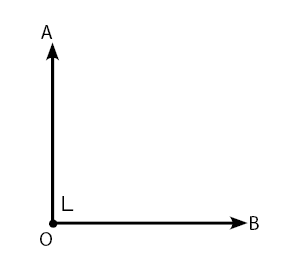 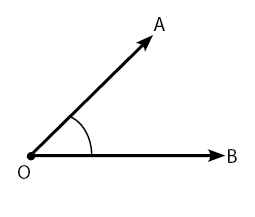 Sudut lurus : sebuah sudut yang besarnya 180°.
Sudut tumpul : sebuah sudut yang besarnya antara 90° sampai dengan 180°.
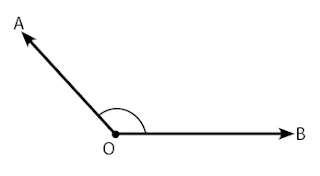 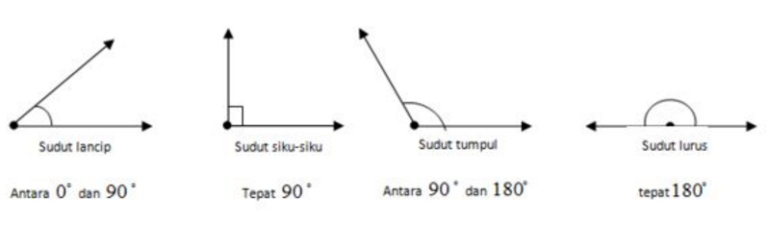 COBA KALIAN TEBAK
3
1
Sudut lurus
Sudut lancip
2
4
Sudut siku-siku
Sudut tumpul
PENGUKURAN BESAR SUDUTDENGAN SATUAN BAKU
Mengukur sudut dengan satuan baku dapat dilakukan dengan menggunakan bantuan Busur Derajat.
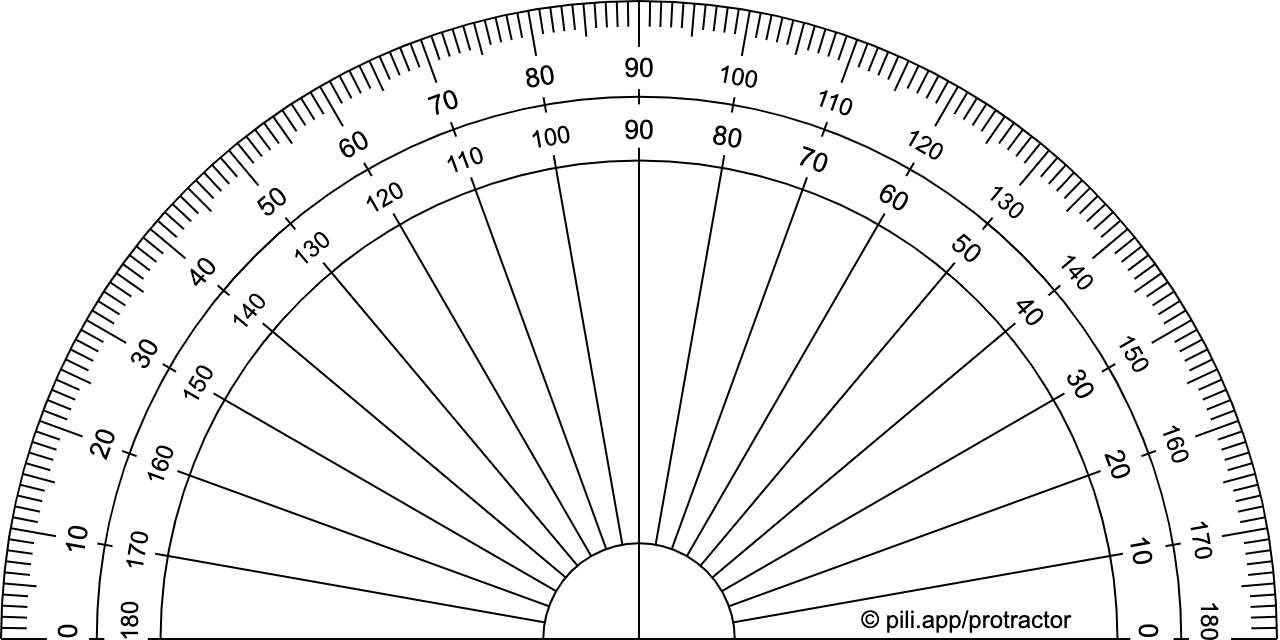 PENGUKURAN BESAR SUDUTDENGAN SATUAN BAKU
Langkah-Langkah mengukur sudut menggunakan busur derajat.
Tempatkan titik pusat busur pada titik sudut.
Pastikan garis kaki sudut berimpit dengan garis alas busur.
Perhatikan angka pada busur derajat yang menentukan besarnya sudut.
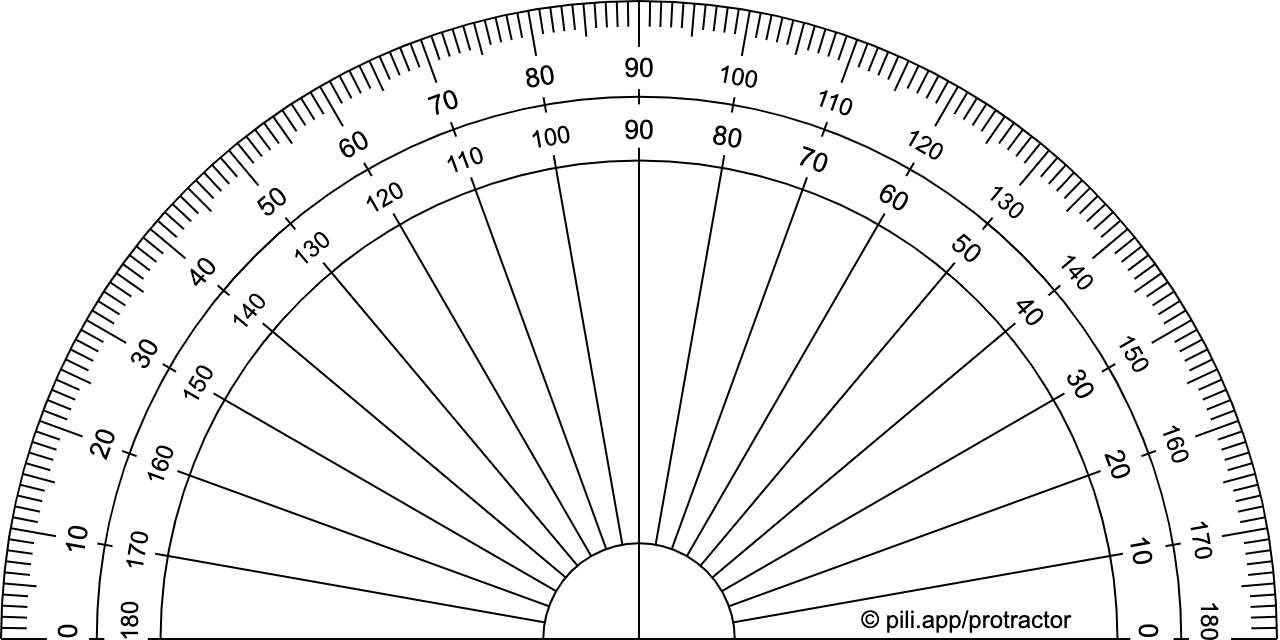 PENGUKURAN BESAR SUDUTDENGAN SATUAN BAKU
Langkah-Langkah mengukur sudut menggunakan busur derajat.
Tempatkan titik pusat busur pada titik sudut.
Pastikan garis kaki sudut berimpit dengan garis alas busur.
Perhatikan angka pada busur derajat yang menentukan besarnya sudut.
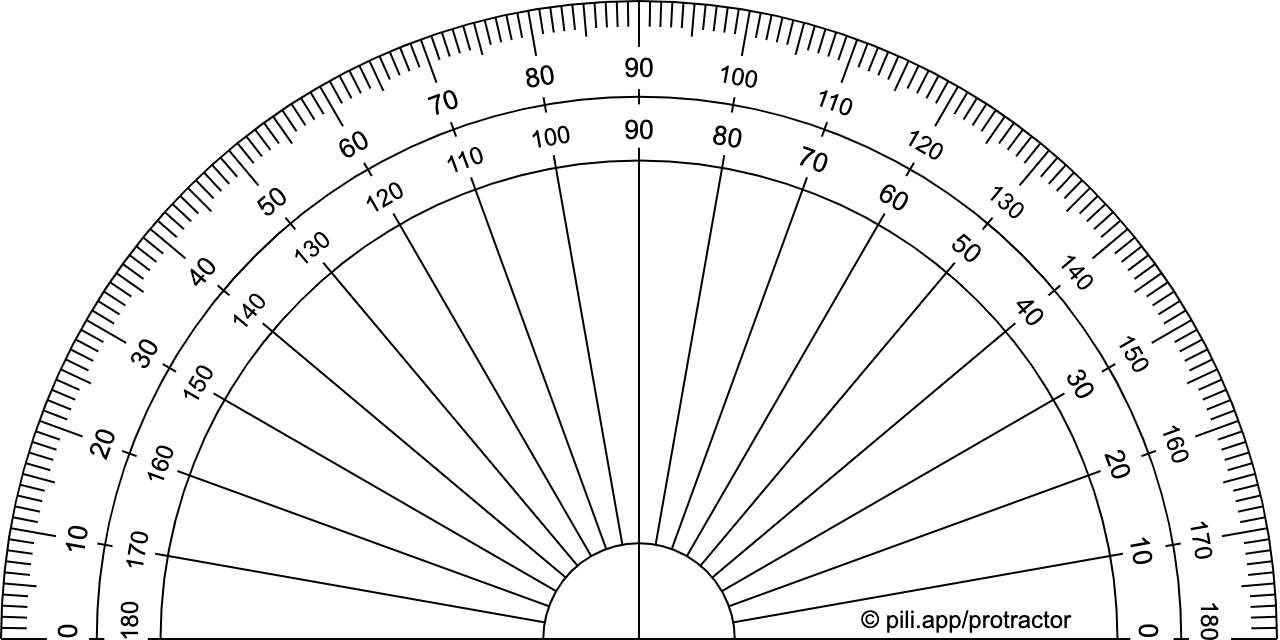 PENGUKURAN BESAR SUDUTDENGAN SATUAN BAKU
Langkah-Langkah mengukur sudut menggunakan busur derajat.
Tempatkan titik pusat busur pada titik sudut.
Pastikan garis kaki sudut berimpit dengan garis alas busur.
Perhatikan angka pada busur derajat yang menentukan besarnya sudut.
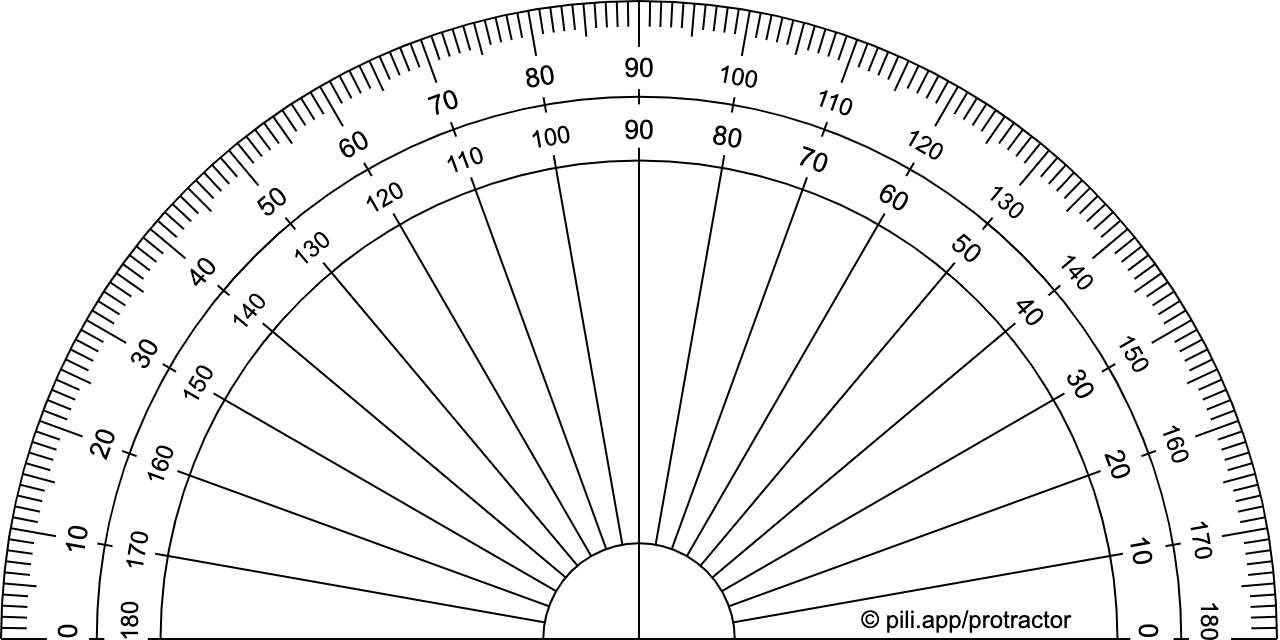 PENGUKURAN BESAR SUDUTDENGAN SATUAN BAKU
Langkah-Langkah mengukur sudut menggunakan busur derajat.
Tempatkan titik pusat busur pada titik sudut.
Pastikan garis kaki sudut berimpit dengan garis alas busur.
Perhatikan angka pada busur derajat yang menentukan besarnya sudut.
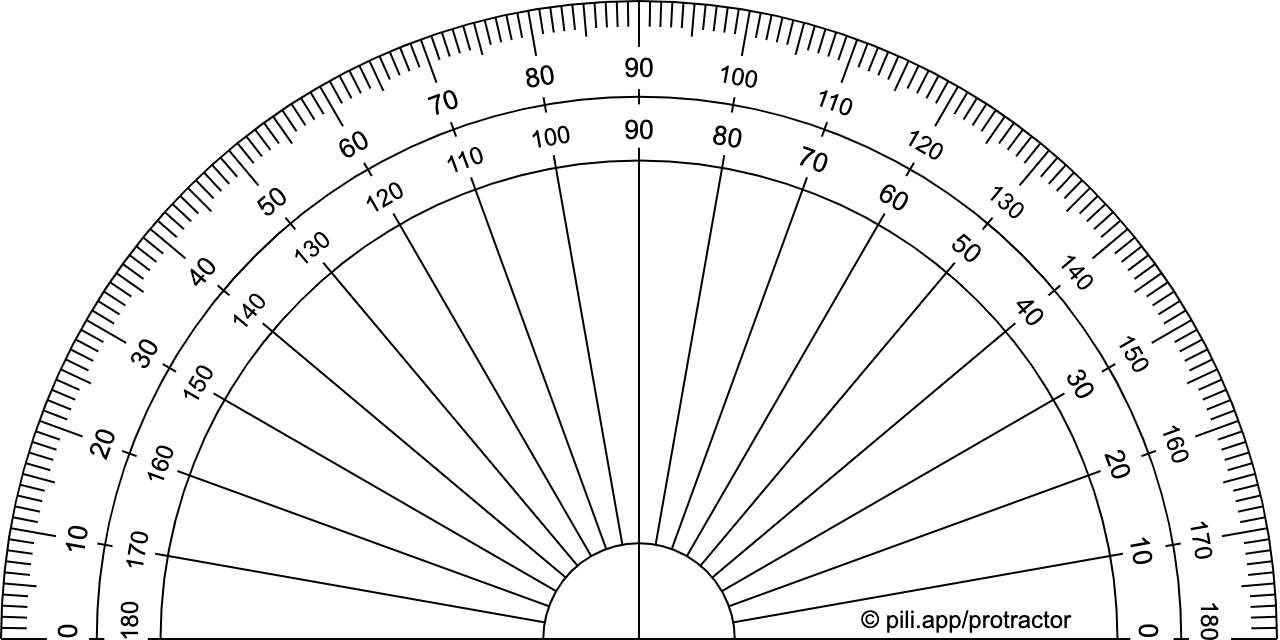 Jangan lupa kerjakan tugas kalian hal 169 yaa ^_^